Traditional crafts, meals and other traditions in the Czech Republic
Erasmus+ KA229 - School Exchange Partnerships
Project: 2019 – 1 – RO01 – KA229 – 063163 “Different but together“
“Different but together“
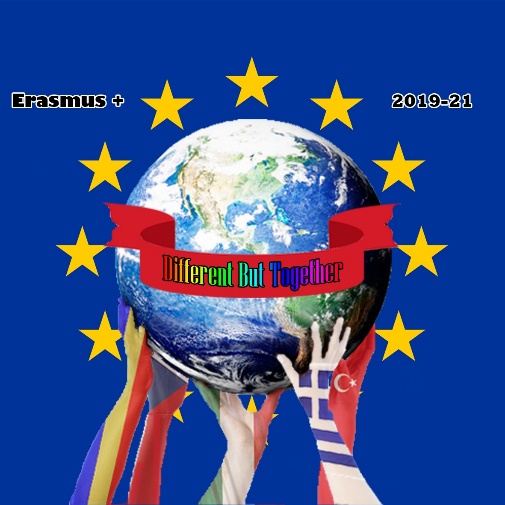 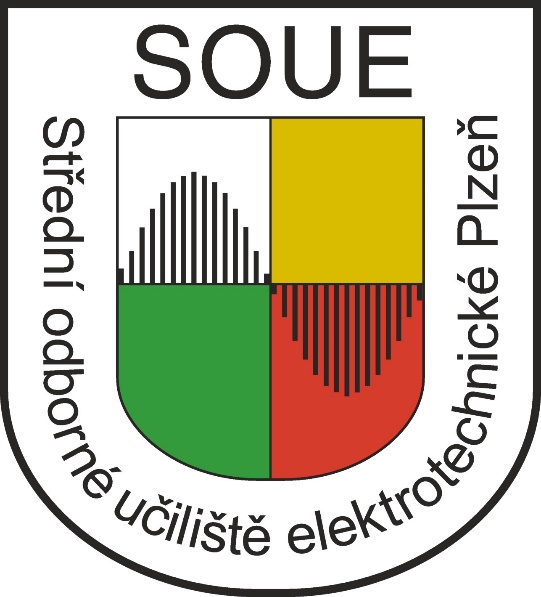 Cornhusk doll
Corn lady is regarded a traditional product that comes from Slovacko region in the Czech Republic. Corn leaves are a traditional material, which started spread in the 17th century.
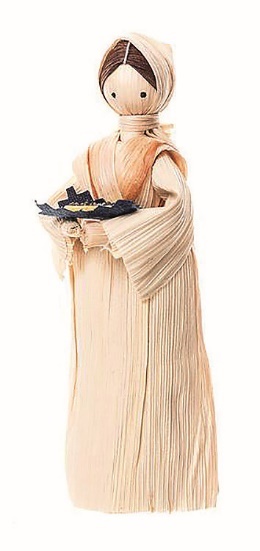 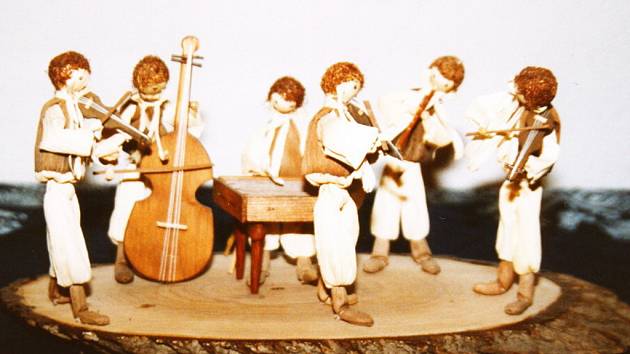 Typical products
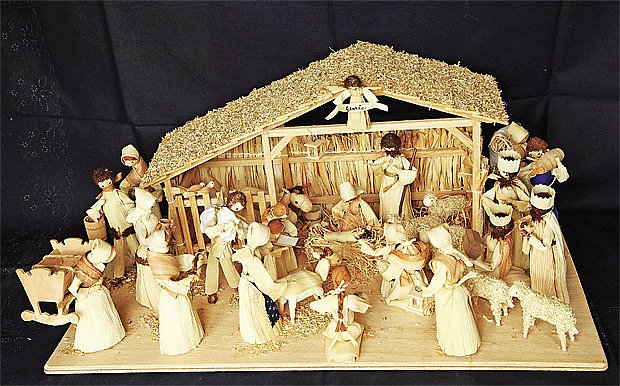 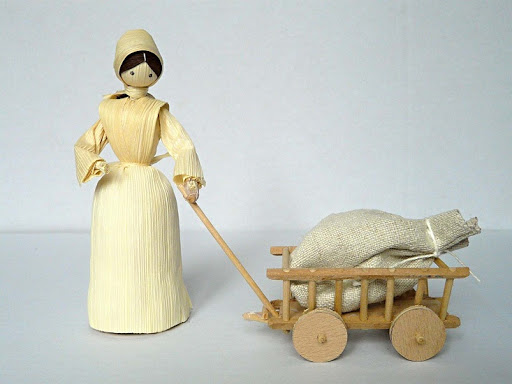 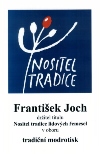 Indigo print products hand-made textile goods
Blaudruck / Modrotisk / Kékfestés / Modrotlač, which is translated as blueprint or blue-dyeing, refers to the practice of printing a dye-resistant paste onto a cloth before it is dyed indigo.
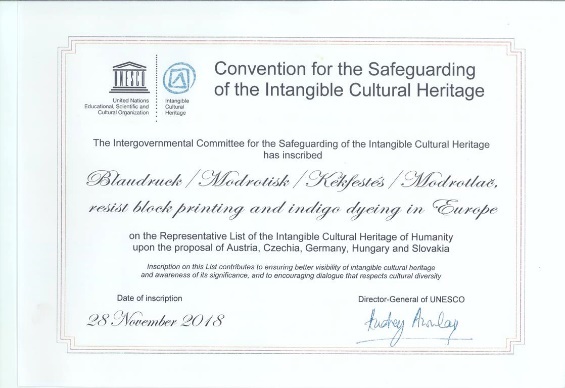 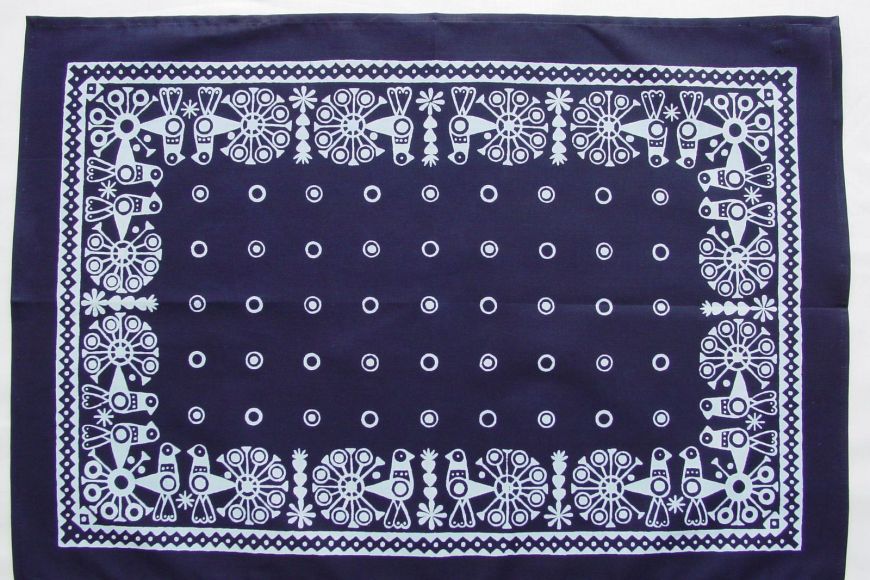 Typical products
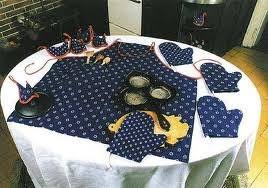 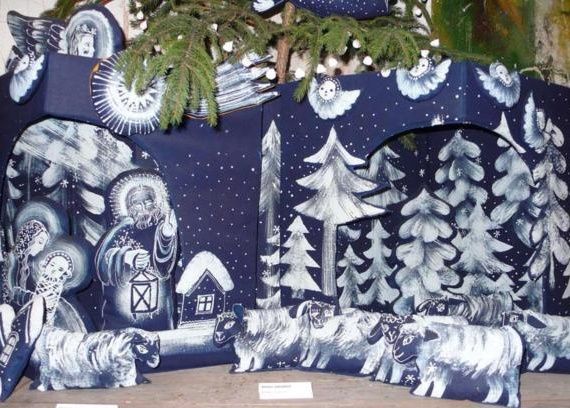 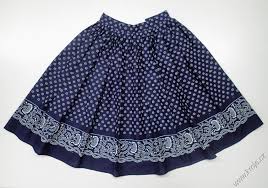 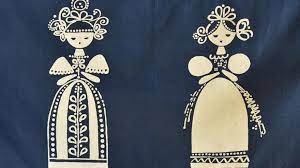 Puppetry in the Czech Republic
The joint Czech-Slovak nomination "Puppetry in Slovakia and the Czech Republic" was entered into the UNESCO Representative List of the Intangible Cultural Heritage of Humanity on December 1, 2016. The puppet theatre is an inseparable part of the theatrical tradition in Slovakia and the Czech Republic.
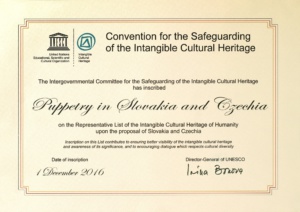 Typical Czech puppets
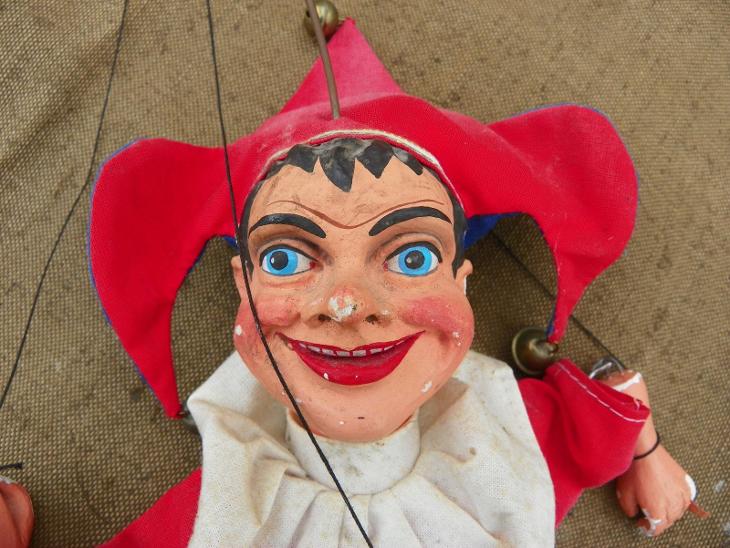 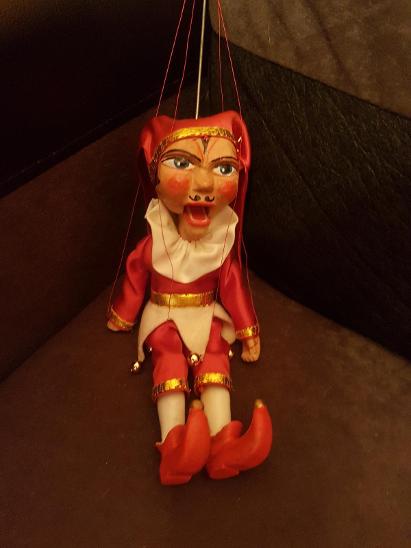 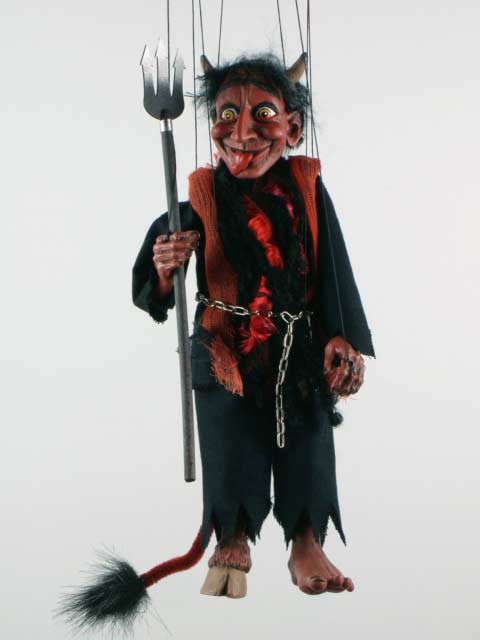 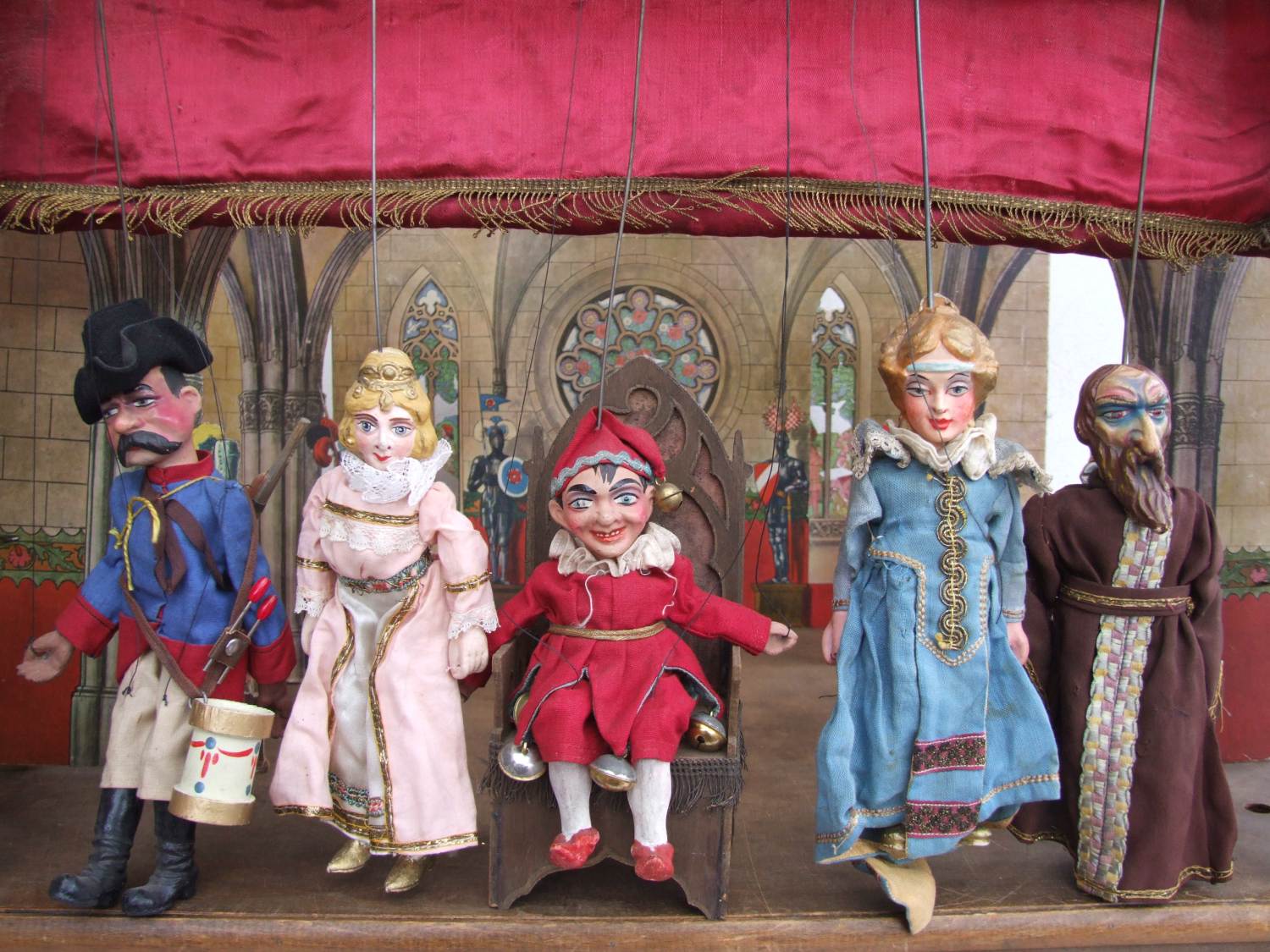 Kašpárek – Prankster and Čert - Devil
Typical Czech puppets
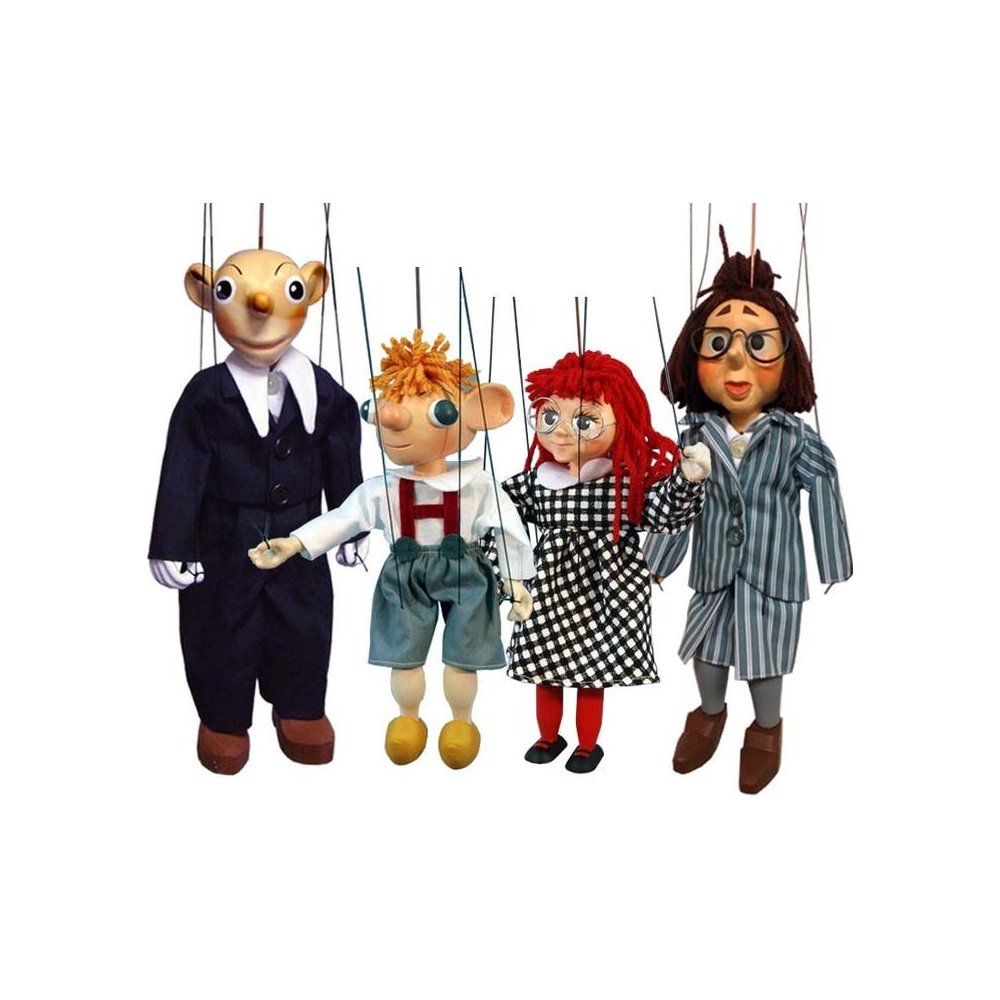 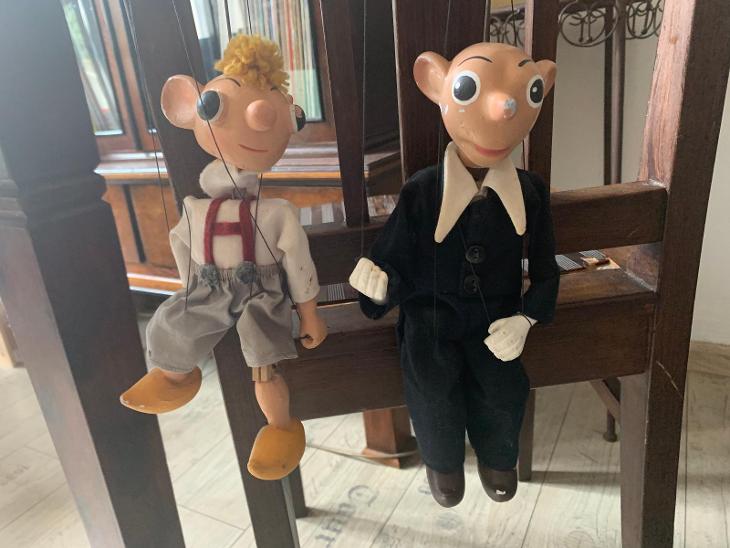 Spejbl and Hurvínek
Bobbin lace from the town Vamberk  Eastern Bohemia
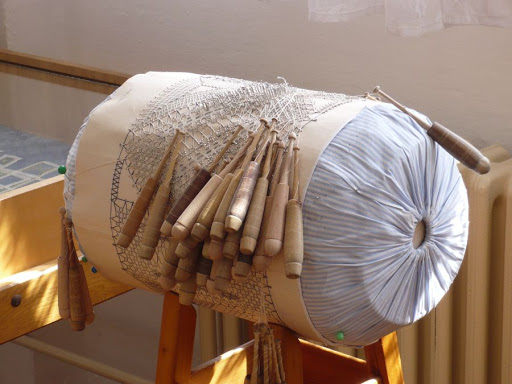 The town Vamberk is a special place for lace makers. This city has been known for lace production since 17th century.
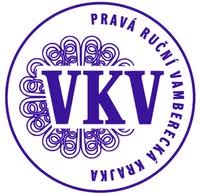 Typical products
Traditional:
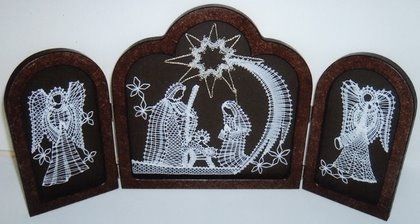 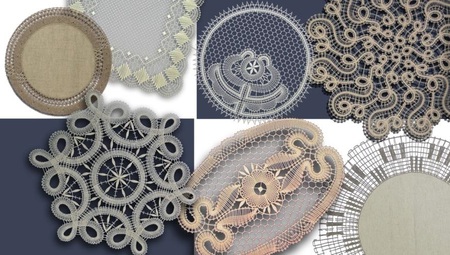 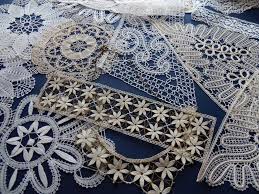 Typical products
Modern:
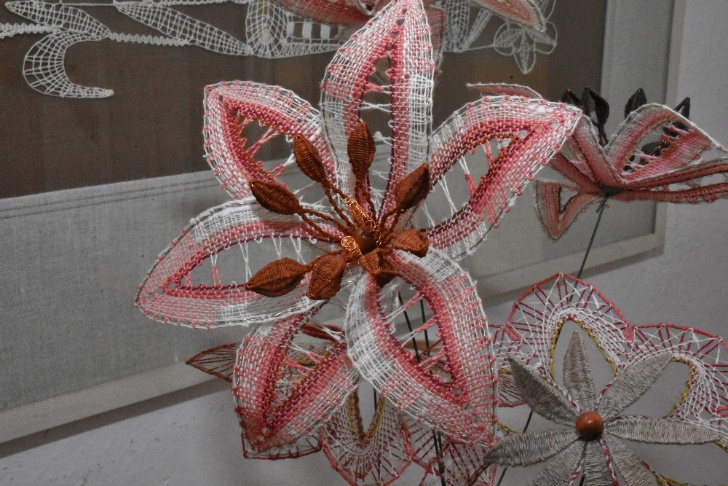 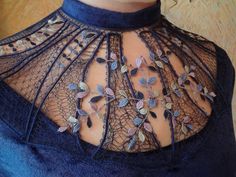 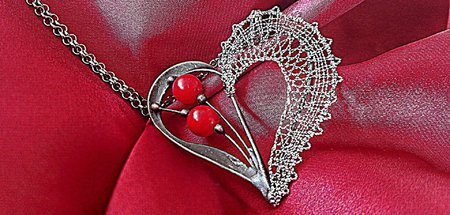 Traditional meals
Soap Kulajda
made of mushrooms, potatoes, sour cream, eggs
Potatoe pancakes bramboráky
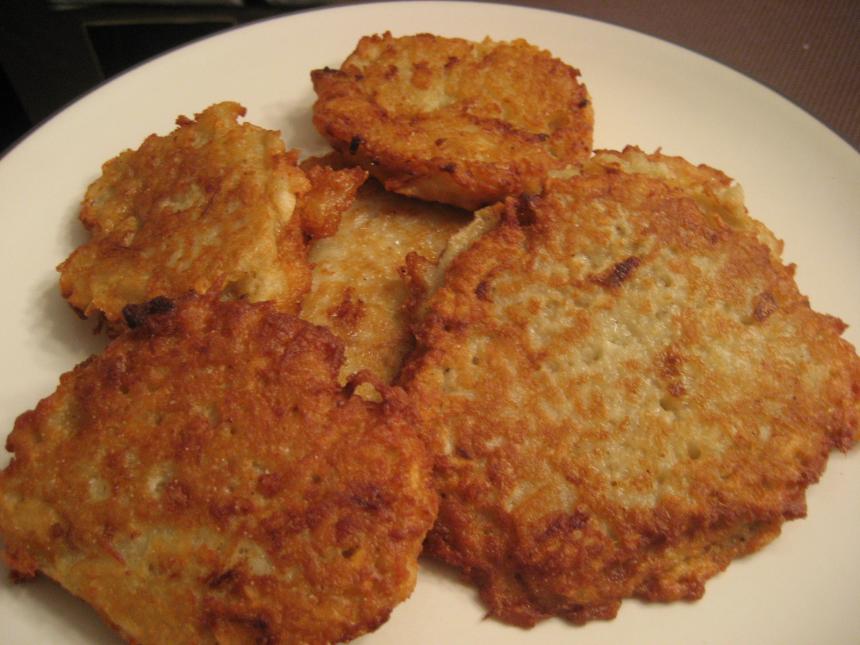 Bramboráky are Czech potato pancakes. They are prepared from raw grated potatoes, with a lot of garlic, marjoram, eggs, flour and hot milk added.
Sirloin with creme sauceSvíčková na smetaně s houskovým knedlíkem
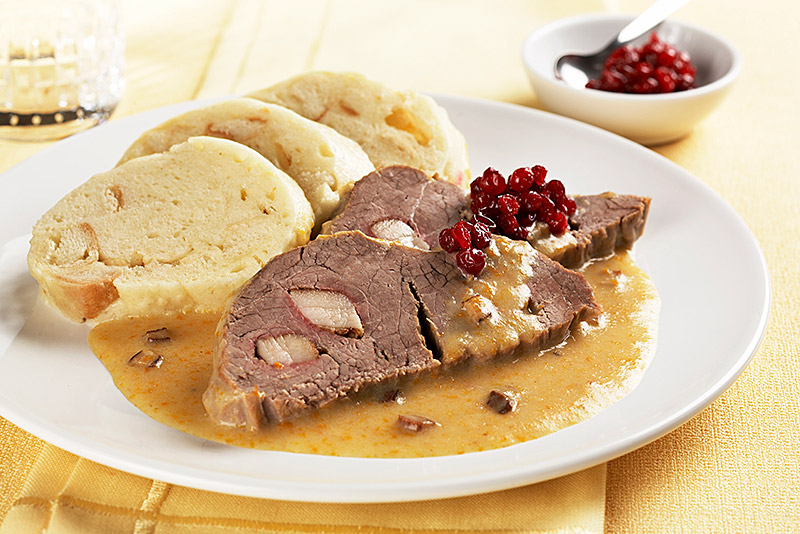 Creamy sauce flavoured with root vegetables, soft beef sirloin is served with breaded dumplings.
Czech roast porkVepřo – knedlo - zelo
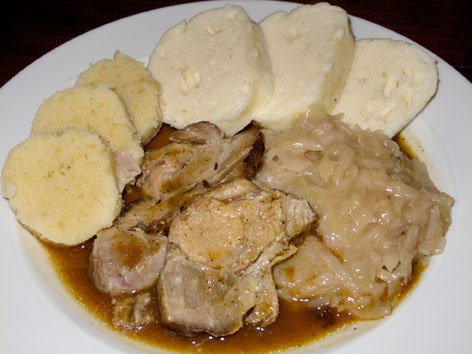 Czech roast pork served with cabbage, potatoe or/and breaded dumplings
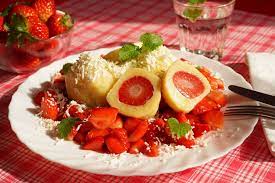 Fruit dumplings (sweet main meal) Ovocné knedlíky
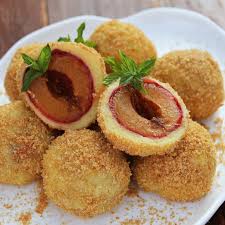 Fruit dumplings filled with blueberries, strawberries, plums, apricot … with sugar, butter, Cottage cheese
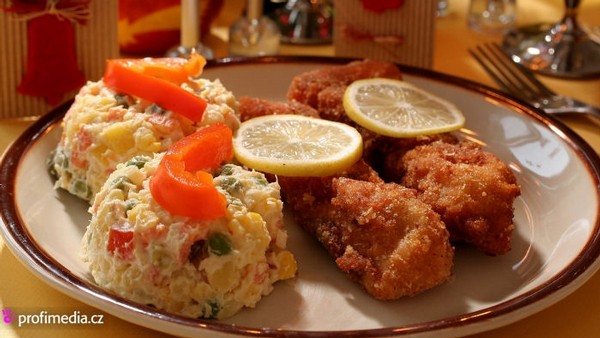 Czech traditions
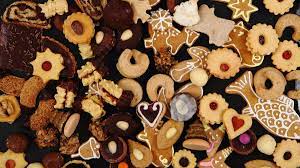 Christmas – celebtated in the evening on December 24, Christmas tree, carols, Christmas dinner – potatoe salad, carp, sweets
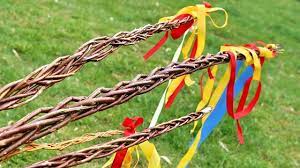 Czech Easter
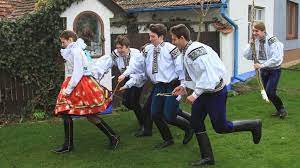 Hand painted and decorated eggs,
 pussywillow (pomlázka) – young boys go carolling on Easter Monday and symbolically whip girls on leg (to be youth and health)
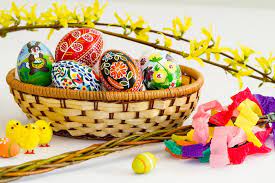 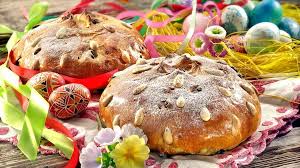 "The European Commission support for the production of this publication does not constitute an endorsement of the contents which reflects the views only of the authors, and the Commission cannot be held responsi­ble for any use which may be made of the information contained therein."